Manažerské funkce / činnosti (Managerial Functions / Activities)
Co jsou Manažerské funkce / činnosti (Managerial Functions / Activities)
Manažerské funkce, resp. činnosti představují asi nejklasičtější způsob klasifikace práce manažerů. Řídící práce se podle tohoto pojetí dělí na jednotlivé funkce, resp. činnosti.
 
Manažerské funkce, resp. činnosti představují asi nejklasičtější způsob klasifikace práce manažerů. Řídící práce se podle tohoto pojetí dělí na jednotlivé funkce, resp. činnosti.
Autorem zřejmě nejstarší klasifikace manažerských funkcí je Henri Fayol - dělí je takto:
Autorem zřejmě nejstarší klasifikace manažerských funkcí je Henri Fayol - dělí je takto:
Plánování
Organizování
Přikazování
Kontrola
Koordinace

Alternativních klasifikací je celá řada.
Luther Gulick a Lyndall Urwick - akronym POSDCORB:
Plánování (Planning)
Organizování (Organizing)
Rozmisťování (Staffing)
Řízení (Directing)
Koordinování (Coordination)
Vykazování (Reporting)
Rozpočtování (Budgeting)

Heinz Weihrich a Harold Koontz:
Plánování
Organizování
Personalistika
Vedení
Kontrola
Plánování (Planning)
Co je Plánování (Planning)
Plánování patří mezi klíčové manažerské funkce (funkce managementu) a proto se týká všech oborů a aspektů organizace: Ekonomika a finance, Informatika, Kvalita, Lidské zdroje, Logistika a doprava, Management organizace,Marketing, Služby, Výroba.
Vrcholným úkolem podnikového řízení je určování konkrétních podnikových cílů, jejichž prostřednictvím má být dosažen konečný cíl, dlouhodobá maximalizace zisku, a formulace podnikové politiky, tj. ‚pochodové osy‘, kterou musí podnik dodržet, aby tyto cíle co nejhospodárněji dosáhl.“
Günther Wöhe 
Plánování patří mezi klíčové manažerské funkce (funkce managementu) a proto se týká všech oborů a aspektů organizace: Ekonomika a finance, Informatika, Kvalita, Lidské zdroje, Logistika a doprava, Management organizace, Marketing, Služby, Výroba.
Podle časového horizontu, ve kterém se plánování odehrává se rozlišuje Strategické plánování, Taktické plánování a Operativní plánování (Operational planning). Dlouhodobým předvídáním dlouhodobého vývoje se zabývá prognózování.
Strategické plánování je klíčové pro dlouhodobé směřování organizace (podniku), pro marketing, pro rozhodování o investicích, pro rozvoj lidských zdrojů,  pro výzkum a vývoj.
Taktické a operativní plánování hraje klíčovou roli v těch oblastech organizace, kde dochází k silným tokům zdrojů, tedy zejména finančních zdrojů a materiálu ve výrobě (Nákup a prodej).
Finanční plán (integruje všechny plány pomocí finančního vyjádření)
Plán prodeje
Plán projektu
Plán výroby
Plán nákupu
Plán rozvoje lidských zdrojů
Plán osobního rozvoje zaměstnance (Personal Development Plan)
Investiční plány
Plány údržby a oprav
Dílčí plány musí být navzájem provázány.
Podstatou plánování je určení cílů nebo cílových hodnot a případně způsobů jejich dosahování. Při plánování jsou brány v úvahu všechny relevantní vnitřní i vnější faktory ovlivňující úspěšné dosažení cílů nebo cílových hodnot.
Základním plánem organizace je její globální strategie.
Metody plánování jsou:
Obousměrné plánování (Top-Down/Bottom-Up)
Progresivní plánování (Bottom-Up)
Retrográdní plánování (Top-Down)
Strategické alternativy
Strategické řízení
Metody a ucelené systémy plánování v oblasti výroby a logistiky  a Plánování zdrojů jsou:
APS (Advanced Planning & Scheduling)
ERP (Enterprise Resource Planning)
MRP (Material Requirements Planning)
MRP II (Manufacturing Resource Planning)
JIT (Just in time)
KANBAN
DBR (Drum Buffer Rope)
SCM (Supply Chain Management)
Plánování financí zahrnuje:
Plánování hospodářského výsledku
Plánování výnosů
Plánování nákladů
Plánování kapitálu
Plánování finančních toků
Analytické techniky použitelné v plánování jsou:
Analýza 5F (Porter)
BCG matice
Diferenční analýza
Paretovo pravidlo
PESTLE analýza
Princip strategie=>struktura (Chandler)
SWOT analýza
SMART - návrh cílů
Technika scénářů
VRIO analýza
Organizační rozvoj (Organization Development)
Co je Organizační rozvoj (Organization Development)
Organizační rozvoj (Organization Development) je komplexní metoda (či spíše sada metod) zvyšování efektivnosti a životaschopnosti organizace pomocí aplikování poznatků behaviorálních věd (psychologie, sociologie a antropologie). Klíčovou roli hrají zejména poznatky a aplikace metod sociální psychologie organizace a sociotechniky.
Organizační rozvoj (Organization Development) je široký, velmi komplexní koncept řízení organizace (je to sada metod) zvyšování efektivnosti a životaschopnosti organizace pomocí aplikování poznatků behaviorálních věd (psychologie, sociologiea antropologie). Klíčovou roli hrají zejména poznatky a aplikace metod sociální psychologie organizace a sociotechniky.
Z hlediska organizačního rozvoje je organizace tvořena alespoň dvěma lidmi, kteří spolupracují na dosažení aspoň jednoho společného cíle.
Cílem jsou změny formálních i neformálních struktur, procesů, práce, schopností a výkonnosti lidí a aplikace nových technologií (např. ICT).
Organizační rozvoj souvisí s řízením změn a zaváděním inovací.
Organizační rozvoj v praxi: Organizační rozvoj se používá jako celkový rámec pro permanentní organizační změnu. Využívají se přitom související metody řízení změn uvedené níže.
Související pojmy a metody:
Byrokracie (Bureaucracy)
Čtyři fáze změny (Four phases of change)
Dopředná vazba (FeedForward)
Lewinův třífázový model změn (Lewin's Three-Stage Model of Change)
Osm kroků změny (Eight Step Change Model)
Učení s dvojitou zpětnou vazbou (Double-Loop Learning)
Učící se organizace (Learning Organizations)
Organizování (Organizing)
Co je Organizování (Organizing)
Organizování (organizing) je jednou ze základních manažerských činností (funkcí). Znamená uspořádávání, vytváření řádu a systému. Zahrnuje organizování lidí, dalších zdrojů, procesů, služeb, struktur a systémů uvnitř organizace.
 „V dnešní situaci bychom si měli přiznat, že neexistuje jediná nejlepší struktura.“
Peter Lorange
Organizování (Organizing) je jednou ze základních manažerských činností (funkcí). Důvodů k organizování je více, mezi ty nejdůležitější patří dělba práce, delegování pravomocí a zodpovědností, nastavování rozpětí řízení a další. Z hlediska organizační struktury znamená uspořádávání, vytváření řádu a systému, tj. vymezování vztahů mezi lidmi, tedy organizování lidí a dalších zdrojů, procesů, služeb, struktur a systémů uvnitř organizace. Z hlediska denodenní práce manažera znamená proaktivní organizování práce lidí.
Organizování probíhá ve všech typech organizací a jeho základy tvoří základní metody organizování:
Dělba práce
Vytváření organizačních jednotek
Vytváření organizačních struktur
Vyvažování pravomocí a zodpovědností
Delegování (dělba kompetencí)
Stanovení rozpětí řízení a počtu stupňů řízení
Koordinace činností
Historie organizování a klíčové milníky jsou popsány zde.
Základní koncepty organizování jsou:
Adhokracie
Byrokracie
Meritokracie
Základní metody organizování jsou:
Centralizace (Centralization)
Decentralizace
Zmocnění (Empowerment)
Organizační rozvoj
OSCAR
Analytické techniky použitelné v organizování jsou:
360° zpětná vazba (360 Degree Feedback)
Analýza pracovních míst (Job Analysis)
Analýza sociální sítě (Social Network Analysis)
Davidsonův zlom
Eisenhowerův princip důležitosti a naléhavosti (Eisenhower’s Urgent or Important Principle)
Leavittův diamant (Leavitt’s Diamond)
McKinsey 7S
Mintzbergův paradox (Paradox of Mintzberg)
MIT 90’s
Organizační architektura (Organizational Architecture)
Popis pracovního místa (Job Description)
Princip strategie → struktura (Principle of Strategy → Structure)
Profily rolí
Reengineering
Sloanův filtr
Specifikace pracovního místa
Systémový přístup
Techniky dekompozice organizace
Rozhodování (Decision Making)
Co je Rozhodování (Decision Making)
Rozhodování patří mezi klíčové manažerské funkce (funkce managementu) a proto se týká všech oborů a aspektů organizace. Rozhodování je podstatou práce manažerů, podobně jako související řešení problémů.
 
Rozhodování patří mezi klíčové manažerské funkce (funkce managementu) a proto se týká všech oborů a aspektů organizace: Ekonomika a finance, Informatika, Kvalita, Lidské zdroje, Logistika a doprava, Management organizace, Marketing, Služby, Výroba.
Rozhodování (Decision Making) je podstatou práce manažerů, podobně jako související řešení problémů (Problem Solving).
Samotné rozhodování a řešení problémů je předmětem několika oborů - kognitivní psychologie, kognitivní vědy, ekonomie a ekonomiky, teorie rozhodování a umělé inteligence.
Související pojmy a metody:
Brainstorming
Davidsonův zlom
Diferenční analýza (Gap analýza)
Dopadové analýzy (Impact Analysis)
Eisenhowerův princip důležitosti a naléhavosti (Eisenhower's Urgent or Important Principle)
Inkubační doba (Incubation)
Kognitivní styl (Cognitive Style)
Mentální mapy (Mind Maps)
Metakognice
Mintzbergův paradox (Paradox of Mintzberg)
Paretovo pravidlo (Pravidlo 80/20)
PESTLE analýza
Princip ekvifinality (Equifinality Principle)
Skupinové myšlení (Groupthink)
Skupinové myšlení (Groupthink)
Sloanův filtr, Sloanův princip (Sloan's Filter, Sloan's Principle)
SWOT analýza
Šest otázek (Six Questions)
Typy problémů a rozhodnutí (Types of Problems and Decisons)
VRIO analýza
WIBI
SWOT analýza
Co je SWOT analýza
SWOT analýza je univerzální analytická technika zaměřená na zhodnocení vnitřních a vnějších faktorů ovlivňujících úspěšnost organizace nebo nějakého konkrétního záměru (například nového produktu či služby). Nejčastěji je SWOT analýza používána jako situační analýza v rámci strategického řízení.
SWOT analýza je univerzální analytická technika používaná pro zhodnocení vnitřních a vnějších faktorů ovlivňujících úspěšnost organizace nebo nějakého konkrétního záměru (například nového produktu či služby). Nejčastěji je SWOT analýza používána jako situační analýza v rámci strategického řízení a marketingu. Autorem SWOT analýzy je Albert Humphrey, který ji navrhl v šedesátých letech 20. století. SWOT je akronym z počátečních písmen anglických názvů jednotlivých faktorů:
Strengths - silné stránky
Weaknesses - slabé stránky
Opportunities - příležitosti
Threats - hrozby
K čemu je a jak funguje SWOT analýza v praxi?
Vzhledem k tomu, že SWOT analýza je velmi univerzální a jednou z nejpoužívanějších analytických technik, je její využití v praxi velmi široké. Primárně byla vymyšlena pro hodnocení celé organizace (pro strategické řízení a rozhodování), ale použít ji lze téměř na cokoliv. Příkladem je třeba osobní hodnocení lidí při pracovním pohovoru. Je možné ji použít pro organizaci / podnikjako celek nebo pro jednotlivé oblasti, produkty nebo jiné záměry. Je také širší součástí řízení rizik, neboť postihuje klíčové zdroje rizik (hrozby), pomáhá si je uvědomit a případně nastavit protiopatření. Pro vnější faktory platí, že je zapotřebí předem jasně stanovit, co se za ně, s ohledem na analyzovaný problém nebo subjekt, považuje. Může to být okolí podniku nebo okolí jedné organizační jednotky.
Její podstatou je identifikovat klíčové silné a slabé stránky uvnitř, tedy v čem je organizace (nebo její část) dobrá a v čem špatná. Stejně tak je důležité znát klíčové příležitosti a hrozby, které se nacházejí v okolí, tedy ve vnějším prostředí. Cílem SWOT analýzy je identifikovat a následně omezit slabé stránky, podporovat silné stránky, hledat nové příležitosti a znát hrozby. Organizace by měla využívat příležitostí, které se nabízejí a předcházet hrozbám.
Jaká jsou základní pravidla a postup při vytváření SWOT analýzy?
Přestože princip SWOT analýzy se zdá být velmi jednoduchý, tak abyste dostali smysluplný výsledek, je třeba dodržovat základní pravidla. Nestačí jen nějak vyplnit 4 kvadranty prvním seznamem co vás napadne. Bez správného postupu vám zůstane jen vyplněná tabulka. V praxi se můžete setkat s celou řadou různých postupů, jejich základní a společné rysy jsou tyto:
Zaměřte se na klíčové a důležité věci. Dlouhý seznam s řadou nepodstatných věcí pouze rozptýlí vaši pozornost. Důležité je slovo klíčové faktory
Zahrnujte pouze fakta a objektivní faktory, ne domněnky nebo spekulace. Pouze věci, které jsou nějak měřitelné nebo změřitelné dávají analýze důraz.
Využijte týmovou spolupráci a názory ostataních. Důležitost a objektivnost vám potvrdí kolegové - jen ty věci, na kterých se shodnete ve více lidech mají váhu.
Rozepište faktory do 4 SWOT kvadrantů
Vyhodnoťte co s tím. Hledejte cesty jak využít vaší situace, případně jak ji zlepšit. K tomu použijte následující hodnocení mezi kvadranty - to je klíčem ke správnému stanovení SWOT analýzy, pomůže totiž stanovit strategii realizace dalších opatření.
Jak pomocí silných stránek využít příležitosti na trhu? S-O hodnocení
Jak využít příležitosti k odstranění nebo snížení našich slabých stránek? W-O hodnocení
Jak využít silné stránky odvrácení hrozeb? S-T hodnocení
Jak snížit hrozby ve vztahu k našim slabým stránkám? W-T hodnocení
Případně zrevidujte faktory, pokud jste během hodnocení přišli na něco jiného než před ním
Jaké další metody můžete využít při vytváření SWOT analýzy?
Pro vnitřní faktory (v čem je organizace dobrá a špatná), tedy nalezení silných a slabých stránek můžete použít:
Finanční analýzy organizace
Hodnocení pomocí EFQM
Analýza hodnotového řetězce (Value Stream Mapping (VSM))
Analýzy zdrojů (například Grantova analýza, VRIO analýza)
Analýzy produktového portfolia (například Bostonská matice)
Pro vnější faktory hledáte v okolí organizace příležitosti. K tomu lze použít například:
Analýza trendů vzdáleného prostředí (například PESTLE Analýza)
Sektorová analýza (například Porterova analýza 5F (Five Forces))
Analýza konkurenčního postavení (Segmentace trhu, analýza potřeb zákazníků, analýza konkurentů)
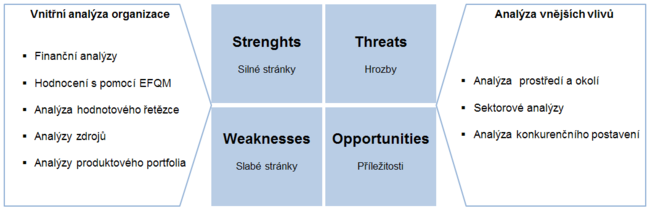 Personalistika a řízení lidských zdrojů (Human Resources Management)
Co je Personalistika a řízení lidských zdrojů (Human Resources Management)
Personalistika a lidské zdroje, někdy též human resource management je oblast procesů v organizaci, která se zabývá řízením a rozvojem lidských zdrojů. Zahrnuje celou řadu postupů a různých metod řízení pro řízení lidských zdrojů a pro práci s lidmi v organizaci - od získávání pracovníků, uzavření pracovní smlouvy až po vyplácení mezd. V praxi se používají také další pojmy, jako je personální řízení nebo řízení a rozvoj lidských zdrojů.
Rozhodování o lidech je tím nejdůležitějším. Každý si myslí, že společnost má lepší lidi, ale to jsou plané řeči. Jediná věc, kterou můžete udělat, je umístit lidi na to správné místo – a pak vám odvedou pořádnou práci.“
Alfred Pritchard Sloan
Personalistika a řízení lidských zdrojů, někdy též human capital management či personální management je oblast procesů v organizaci, která se zabývá řízením a rozvojem lidských zdrojů. Zahrnuje komplexní personální práci, tedy celou řadu postupů a různých metod řízení pro řízení lidských zdrojů - pro práci s lidmi v organizaci. Od získávání pracovníků, uzavření pracovní smlouvy, osobní rozvoj až po vyplácení mezd. V praxi se používají různé pojmy, jako je personální administrativa, personální řízení, řízení lidských zdrojů nebo řízení lidského kapitálu. Z praktického hlediska mezi nimi není zásadní rozdíl, jedná se spíše o teoretické koncepce personální práce a jejího místa v organizaci - od prosté správy pracovníků až po aktivní práci s lidským kapitálem.
Řízení lidských zdrojů se neomezuje pouze na  personálního ředitele a další zaměstnance personálního útvaru, ale týká se prakticky všech manažerů v organizaci. Personalistika má úzkou návaznost na management organizace.
Řízení lidských zdrojů musí vytvářet podmínky pro zvyšování intelektuálního kapitálu organizace, vytváření vhodné organizační kultury a pozitivního klimatu v organizaci. Je vhodné, aby organizace měla zpracovanou strategii rozvoje lidských zdrojů.
Řízení lidských zdrojů má širší vědní základ zejména v psychologii, sociální psychologie, sociologie a pedagogice.
V dnešní době se neobejdeme bez software (Personální software, HR software), který pomáhá udržovat a sdílet zásadní informace o lidech. Usnadňuje jejich získávání, hodnocení, odměňování, vzdělávání a řízení.
Běžná provozní práce personalistů zahrnuje tři základní okruhy, kterými jsou personální administrativa, platy a mzdy a personalistika - řízení lidských zdrojů:
Personální administrativa a evidence zaměstnanců
Spis, tj. Personálie
Povinnosti vůči státu
Provozní informace pro potřeby organizace
Osobní plán rozvoje zaměstnance
Pracovní smlouva / Pracovně - právní vztahy
Platy a mzdy
Právní úprava odměňování pracovníků - mzda, plat a odměna z dohody
Evidence a systematizace mezd
Fond pracovní doby
Odměňování pracovníků (platy a mzdy)
Motivační složky
Mzdové účetnictví
Zpracování mezd
Evidence odpracované doby
Zúčtování a výplata mezd
Personalistika - řízení lidských zdrojů
Získávání pracovníků (Recruitment)
Plánování a vytváření pracovních míst
Analýza pracovních míst (Job Analysis)
Proces získávání a výběru pracovníků
Assessment Centrum (AC)
Výběr pracovníků
Nástup a adaptace zaměstnance (onboarding)
Organizační struktura a její prvky
Stupně řízení
Rozpětí řízení (Span of Control)
Články řízení
Organizační struktura (Organizational Structure)
Organizační schéma (Organizational Chart)
Organigram
Systematizace a popis pracovních míst
Plánování a vytváření pracovních míst
Zaměstnání (Job)
Analýza pracovních míst (Job Analysis)
Organizační struktura (Organizational Structure)
Popis pracovního místa (Job Description)
Evidence organizační struktury (Organizational structure management)
Vzdělávání pracovníků a rozvoj kvalifikace
Vlastnost/schopnost požadovaná organizací
Kvalifikační profil (Qualification Profile)
Kvalifikační deficit (Qualification Deficit)
Expirace kvalifikací
Řízení vzdělávání
Osobní kvalifikace (Personal Qualification)
Plánování vzdělávání
Personální audit
Plán osobního rozvoje zaměstnance (Personal Development Plan)
Vzdělávání (Education)
Metody vzdělávání na pracovišti (On the Job Training)
AAR (After Action Review)
Asistování (Assisting)
Briefing, brífing
Instruktáž (Instructing)
Koučování (Coaching)
Konzultování (Counselling)
Mentorování (Mentoring)
Pověření úkolem (Task Entrust)
Pracovní porady (Business Meetings)
Rotace práce (Job Rotation)
Metody vzdělávání mimo pracoviště 
Assessment Centrum (AC)
Distanční vzdělávání (Distance learning)
Hraní rolí (Manažerské hry (Business Games))
Přednáška
Praktické demonstrování
Případové studie
Nácvik asertivity (viz Asertivita (Assertiveness))
Neuro-lingvistické programování
Simulace, simulační hry
Teambuilding a Outdoor training (adventure education, vzdělávání hrou či vzdělávání pohybovými aktivitami)
Formy on-line vzdělávání
e-Learning
Webinář
Řízení zaměstnanců
Pracovní smlouvy a pracovně právní vztahy
Rozmísťování pracovníků a staffing
Výběr pracovníků
Orientace a adaptace
Motivování a Hodnocení pracovníků (Staff Evaluation)
Motivování pracovníků
Hodnocení pracovního výkonu a souladu s osobním plánem
Metody hodnocení pracovníků
Sociální programy a benefity
Zaměstnanecké benefity (Employee Benefits)
Personální plánování (Strategie lidských zdrojů)
Plánování osobního rozvoje pracovníků (rozvoj lidských zdrojů)
Plánování kariéry pracovníků
Plánování vzdělávání pracovníků
Plánování penzionování a propouštění pracovníků
Řízení pracovní doby, pracovního režimu a docházky pracovníků
Péče o pracovníky a pracovní benefity
Bezpečnost práce a ochrana zdraví
Propouštění (Dismissal) a penzionování pracovníků (outplacement)
Základní metody aplikované v řízení lidských zdrojů:
Metody plánování, analýzy a prognózování systematizace míst a práce
Metody hodnocení
Metody vzdělávání
Metody plánování nákladů
Metody řízení lidských zdrojů
Metody náboru
Metody vedení lidí
Základní techniky aplikované v řízení a vedení lidí:
AAR (After Action Review)
Asistování (Assisting)
Instruktáž (Instructing)
Koučování (Coaching)
Konzultování (Counselling)
Vedení a komunikování (Leadership & Communication)
Řízení podle kompetencí (Management by Competencies)
Mentorování (Mentoring)
Metody vzdělávání na pracovišti (On the Job Training)
Paralelní týmy (Parallel Teams)
Pověření úkolem (Task Entrust)
Pracovní porady (Business Meetings)
Překlenující epistemologie
Rotace práce (Job Rotation)
Metody a analytické techniky použitelné v řízení lidských zdrojů jsou:
360° zpětná vazba (360 Degree Feedback)
Analýza pracovních míst (Job Analysis)
Analýza sociální sítě (Social Network Analysis)
Behavioral Event Interview (BEI)
Matice Jacka Welche (Jack Welch Matrix)
Popis pracovního místa (Job Description)
Personální audit
Profily rolí
Sociogram
Sociometrie
Specifikace pracovního místa
Metody průzkumu spokojenosti (Satisfaction Survey Methods)
Vedení a komunikování (Leadership & Communication)
Co je Vedení a komunikování (Leadership & Communication)
Vedení (leadership) je jednou ze základních manažerských funkcí (činností) ve všech jejich novějších pojetích. Koncept vedení klade důraz na úlohu manažera ve vedení lidí. Oproti tradičním přístupům řízení je vedení založené na stanovení vize a zapojování lidí pomocí motivování včetně používání zmocnění a podobných metod, pro které je charakteristická větší pravomoc i odpovědnost pracovníků.
 „Řízení znamená dělat věci správně, vedení znamená dělat správné věci.“
Peter F. Drucker
Koncept leadershipu klade důraz na úlohu manažera ve vedení lidí. Oproti tradičním přístupům řízení je vedení založené na stanovení vize a zapojování lidí pomocí motivování včetně používání zmocnění a podobných metod, pro které je charakteristická větší pravomoc i odpovědnost pracovníků.
Vedení (leadership) je jednou ze základních manažerských činností v moderním pojetí managementu (teorieticky se tím zabývají např. Koontz & Weihrich).
Využití vedení v praxi: V praxi to znamená důraz na vůdčí roli manažera, který je v pojetí leadershipu především iniciátorem, motivátorem, podněcovatelem a inspirátorem. Jde o schopnost získávat druhé pro hodnoty, vizi a cíle organizace a pro usměrňování jejich chování ve směru strategie organizace.
Klíčové vědní obory pro vedení a komunikování jsou zejména psychologie, sociální psychologie a sociologie.
Metody vedení a komunikování jsou:
Briefing
Porady
Motivace a motivování
Volba správného stylu vedení (styl řízení)
Zmocnění
Strategické řízení (Strategic Management)
Co je Strategické řízení (Strategic Management)
Strategické řízení je řízení zaměřené na dlouhodobé plánování a směřování organizace jako celku nebo její části. Zásadní pro strategické řízení je definice cílů a stanovení způsobu jejich dosažení.
Co je strategické řízení?
Strategické řízení je řízení zaměřené na dlouhodobé plánování a směřování organizace. Strategické řízení ve firmě zajišťuje, že se věci nedějí náhodně ale podle předem naplánovaných, dlouhodobých záměrů. Strategické řízení slouží jednak pro přenášení požadavků vlastníků na management organizace (tzv. governance) a jednak managementu organizace pro uspořádání, sjednocení a usměrnění chování všech lidí ve všech částech organizace.
„Stratégův postup velmi jednoduše spočívá ve zpochybňování převládajících předpokladů pomocí jediné otázky (Proč?) a v neúnavném kladení stejné otázky těm, kdo jsou odpovědni za současný způsob, jakým se věci dělají, a to tak dlouho, až jim z toho bude špatně.“
Kenichi Ohmae
Jaké jsou fáze a procesy strategického řízení?
Je klíčovou a nejvyšší manažerskou aktivitou, kde se potkávají všechny manažerské funkce - je to jeden z klíčových pilířů řízení a vytváří kostru celkového řízení každé organizace. Formuluje pravidla fungování, priority a směr, kterým se organizace v dlouhodobém horizontu chce ubírat. Celý proces strategického řízení probíhá ve 4 základních, neustále se opakujících fázích (tzv. Strategický cyklus):
Formulace strategie (mise organizace, její vize a strategických cíle)
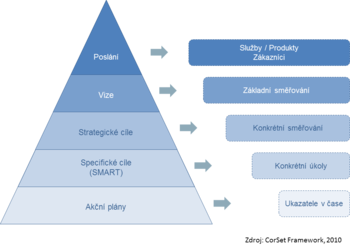 Plánování strategie (vytvoření strategického plánu a harmonogramu realizace)
Realizace strategie (alokace zdrojů, realizace projektů, aktivit a opatření k naplnění strategických cílů)
Kontrola strategie, monitoring stavu a vyhodnocování strategie (vyhodnocení a případná aktualizace strategie).
Při strategickém řízení nejde pouze o stanovení dlouhodobých cílů. Je to velmi komplexní manažerská disciplína  - strategické řízení je umění, věda a dovednost ve formulování, komplexním rozhodování a následném plnění všeho, co umožní organizacidosáhnout stanovených záměrů a to včetně citu pro změnu směru. Strategické řízení představuje celý proces specifikování mise organizace, její vize a cílů, různých politik a plánů, definice programů, projektů, či různých opatření, které pomáhají k dosažení cílů. Chcete-li tredy dobře zvládat strategické řízení, musíte umět řídit své projekty. Musí existovat určitý harmonogram, který říká, kdy bude kterých cílů dosaženo. Musí existovat metriky, pomocí kterých se změří, zdali bylo cílů dosaženo.
Co je zásadní pro strategické řízení?
Pro strategické řízení je naprosto zásadní dosažení toho, aby všichni pracovníci věděli, jaké jsou společné cíle cílů a usměrnili své chování a jednání k jejich dosažení. To je opravdový, nejvyšší a jediný smysl strategického řízení.
Co je výstupem strategického řízení?
Především je to dobře fungující a prosperující organizace a dosažené cíle. Jedním z výstupů strategického řízení je ale také samotná Strategie. Jedná se zpravidla o dokument nebo jinak sepsanou deklaraci obsahující popis mise organizace, její vize a strategických cílů a harmonogramu jejich dosažení. Měla by být co nejstručnější a nejsrozumitelnější všem tak, aby každý věděl, co má dělat. Velkou chybou je sepisování mnoho stránkových dokumentů, které nikdo nečte.
Strategie nemusí být jen jedna
Vždy musí existovat jedna hlavní strategie (někdy označována jako obchodní či globální strategie), která agregovaně určuje celkové směřování organizace či podniku. Velké organizace dle svých potřeb dále pracují s hierarchií dalších podřízených strategií, jako jsou například:
Finanční strategie
Obchodní strategie
Personální strategie / Strategie rozvoje lidských zdrojů
Informační strategie (Information Strategy)
a další
Kdo je za odpovědný za strategické řízení?
Stanovení mise a strategických cílů organizace je záležitostí vlastníka, případně statutárního orgánu, který nejvyššímu managementu organizace prostřednictvím strategických cílů předává svoje představy o fungování, vytyčuje směr podnikání a definuje jim úkoly, kterých mají dosáhnout. Například s pomocí metody Balanced Scorecard (BSC) lze docílit vyvážených cílů ze všech klíčových pohledů. Ve středních a velkých organizacích spočívá hlavní odpovědnost na úrovni ředitele, ale dílčí úkoly se týkají všech manažerů a správně nastavené strategické cíle se propagují až na úroveň úkolů jednotlivých pracovníků. V malých organizacích strategické řízení spočívá zpravidla na úrovni statutárního orgánu.
Nejpoužívanější metody, modely a techniky strategického řízení
7 tříd strategického rizika (Slywotzky)
Analýza pěti sil 5F (Porter’s Five Forces)
Matice BCG (Bostonská matice)
Balanced Scorecard (BSC)
Blue Ocean Strategy (Strategie modrého oceánu)
Diferenční analýza (Gap analýza)
EFE matice (EFE Matrix)
IFE matice (IFE Matrix)
Hierarchie strategií (Hierarchy of Strategies)
Základní marketingové koncepty
Řízení podle cílů - MBO (Management by Objectives)
Analýza MOST (MOST Analysis)
PESTLE analýza
Princip strategie → struktura (Principle of Strategy → Structure)
Prognózování (Forecasting)
Technika scénářů
SPACE analýza (SPACE Analysis)
SWOT analýza
SPACE analýza (SPACE Analysis)
SMART
VRIO analýza
Winterlingova krizová matice
Analýza pěti sil 5F (Porter's Five Forces)
Co je Analýza pěti sil 5F (Porter's Five Forces)
Analýza 5F (Porter's Five Forces) je dílem Michaele E. Portera. Jde o způsob analýzy odvětví a jeho rizik. Použitý model pracuje s pěti prvky (Five Forces – odtud název 5F).
Analýza 5F (Porter’s Five Forces) je dílem Michaela E. Portera. Jde o způsob analýzy odvětví a jeho rizik. Použitý model pracuje s pěti prvky (Five Forces – odtud název 5F). Podstatou metody je prognózování vývoje konkurenční situace ve zkoumaném odvětví na základě odhadu možného chování následujících subjektů a objektů působících na daném trhu a rizika hrozícího podniku z jejich strany:
Stávající konkurenti – jejich schopnost ovlivnit cenu a nabízené množství daného výrobku/služby
Potenciální konkurenti – možnost, že vstoupí na trh a ovlivní cenu a nabízené množství daného výrobku/služby
Dodavatelé – jejich schopnost ovlivnit cenu a nabízené množství potřebných vstupů
Kupující – jejich schopnost ovlivnit cenu a poptávané množství daného výrobku/služby
Substituty – cena a nabízené množství výrobků/služeb aspoň částečně schopných nahradit daný výrobek/službu
V podstatě lze říci, že základy modelu důsledně vychází z mikroekonomie – z analýzy trhu, chování firmy a chování spotřebitele.
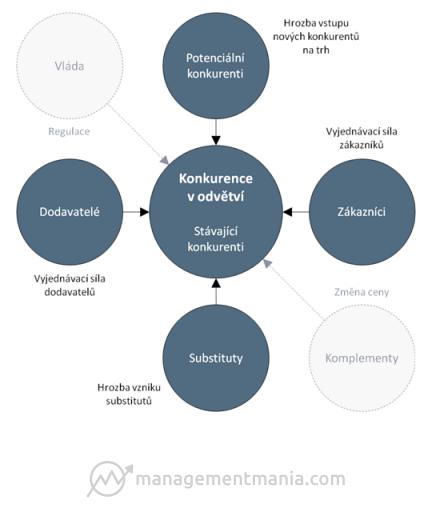 Poznámka: Pokud bychom chtěli model ještě více přiblížit mikroekonomii, lze přidat k původnímu Porterovu modelu další dva rozměry:
Chování vlády – regulace odvětví
Trh komplementů – jejich nabízené množství a cena
V případě komplementů jde vlastně o zohlednění situace na souvisejících trzích (např. cena ropy ovlivňuje poptávku po automobilech).